Unlocking the Future: Empowering Gen Z & Millennials to Secure Their Future
July 12, 2023 LinkedIn Live Event
Who Are They?
143 million people 
Ethnically and racially diverse 
Used to structure, achievement, and support 
Expect convenience
Digital natives 
Want authenticity & social conscience from brands
2
[Speaker Notes: Alison: 3 minutes]
Who Are They?
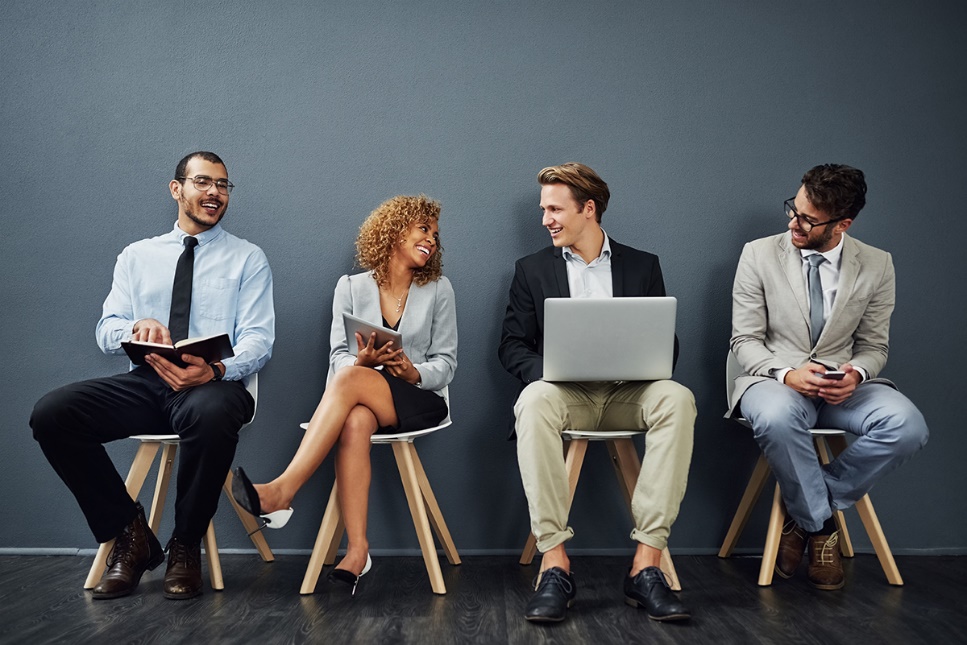 More educated 
Slower to join the workforce
Financial crisis & COVID 
Some pessimism about finances – home ownership & retirement  
Accumulated less wealth than Gen X or Boomers at same age
More likely to use buy now, pay later services
[Speaker Notes: Thin wallets and expensive tastes]
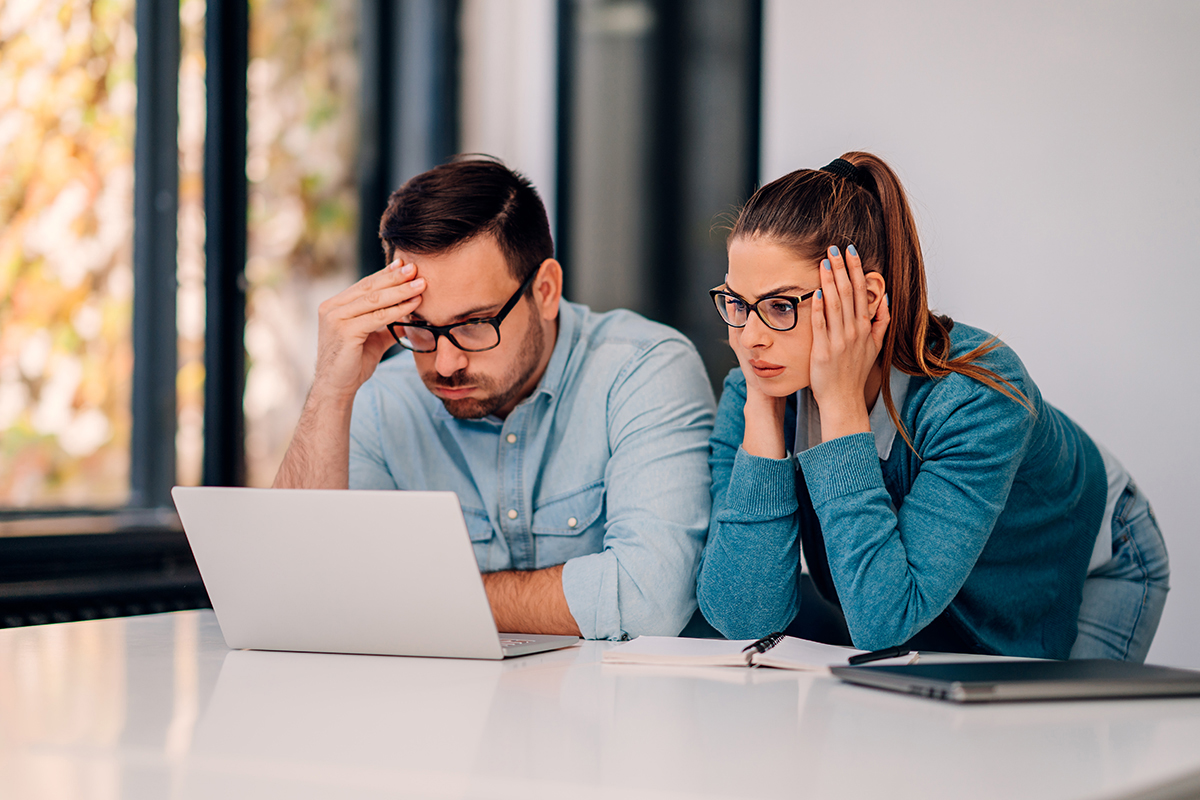 Gen Z and Millennials Face Unique Challenges
4
Gen Z and Millennials Feel More Stressed
Source: Consumer Sentiment Survey (April 2023), LIMRA
[Speaker Notes: John (3 minutes):

In our most recent Consumer Sentiment Study, younger adults report much higher levels of stress regarding their finances, jobs, personal well-being and day-to-day demands.  Given their life stage and financial resources, the pandemic and threat of an economic downturn had a greater impact on younger adults.]
Young Adults’ Financial Priorities and Concerns
Source: 2023 Insurance Barometer Study, LIMRA and Life Happens
[Speaker Notes: John:

Again, the younger generations are more likely to have fewer financial resources as they start to build their careers and families. Our research shows they are more likely to express concerns than the general population about almost every topic – saving for retirement, having emergency savings, job security, etc. 

Educating younger consumers about how life insurance can support retirement security and possible financial emergencies can help them prioritize getting enough life insurance.]
U.S. Life Insurance Record-Breaking Sales in 2021 and 2022
Source: U.S. Retail Individual Life Insurance Sales Estimates, LIMRA
[Speaker Notes: John:

Let’s take a look at how COVID-19 and economic conditions affected sales.

In 2020, sales fell – in part, the industry was trying to figure out how to serve its customers in a remote setting. Tremendous work was done to expand automated underwriting (from 64% of the industry in 2019 to 82% in 2021), to allow people to purchase coverage without needing a medical exam. And we saw the results in 2021 and 2022.

New annualized premium jumped a record 18% in 2021 to $15.4 billion – the highest annual premium on record. Despite inflation, market volatility and rising interest rates, sales continued to grow in 2022 – up 1% to $15.5 billion. Topping the record results in 2021.]
Despite Sales, Need Gap Has Been Growing
Gap Between Own Insurance and Recognized Insurance Need
Source: 2023 Insurance Barometer Study, LIMRA and Life Happens
[Speaker Notes: Alison (5 minutes):

Despite the sales growth and the record interest in life insurance, we still see a gap between the number of people who say they should have life insurance and those who actually do have coverage.

The continued success of the life insurance industry depends on finding new markets and more effectively serving the uninsured and underinsured segments of the population who need and seek protection. Reaching them, and expanding coverage across the nation, requires taking a new approach and adjusting longstanding industry thinking about how we can engage consumers.]
Less Likely to Own, More Likely to Say They Need Life Insurance
Source: 2023 Insurance Barometer Study, LIMRA and Life Happens
Source: 2023 Insurance Barometer Study, LIMRA and Life Happens
[Speaker Notes: Alison:]
Need Gap Much Higher for Gen Z and Millennials
Greater Opportunity with Younger Adults
37%
29%
Source: 2023 Insurance Barometer Study, LIMRA and Life Happens
[Speaker Notes: Alison:

This need gap is more pronounced in younger generations. There is a 37% need gap for Gen Z adults and a 29% need gap for Millennials 
At the start of their adult lives, these are people where the impact of not having life insurance could be the greatest. 

More than 4 in 10 of Gen Z and Millennials say their families would face financial hardship within the first 6 months – more than a quarter would struggle within a month.

More than half of Millennials (52%) s their families would rely on life insurance death benefit proceeds should they die.  (38% for Gen Z)]
Market Opportunity for Younger Adults
Represents 53 million potential consumers
Source: 2023 Insurance Barometer Study, LIMRA and Life Happens
[Speaker Notes: Alison:

The good news is these generations recognize the importance of life insurance. Half of Millennials and 44% of Gen Z say they plan to purchase life insurance within the next 12 months, representing 53 million consumers.]
They aren’t going to buy 
what they don’t understand.
Major Reasons Why Younger Adults Don’t Buy (or buy more)
Source: 2023 Insurance Barometer Study, LIMRA and Life Happens
[Speaker Notes: John (5 minutes):

When you look at the reasons why younger people say they don’t purchase coverage they know they need a couple of things stand out:

They have competing financial priorities – we need to do a better job of showing how life insurance can help with living benefits.
There is a lot of uncertainty or misconceptions about life insurance
Nearly 4 in 10 Millennials say they think life insurance is too expensive but the majority overestimate the cost at least three-fold.
More than a quarter say they don’t know what to buy or how much they need
While more than a quarter suggest they have just procrastinated – behavioral economic research suggests that people who are uncertain about a decision often do nothing,]
Future Trends & Opportunities
[Speaker Notes: John:

How do  we effectively engage and educate these younger consumers so they do get the life insurance coverage they need to protect the ones they love?]
Expectations and How The Industry Can Respond
Much more diverse and digitally sophisticated

High expectations – speed, access, personalization

Expect everything to be online.  Why not Insurance? 

Crowded financial mindshare can keep Insurance from standing out

COVID increased need for security and virtual sales and service
Desire to act is strong, confusion is high and most remain inactive. Requires proactive response from the industry
[Speaker Notes: John:
From the company they choose:
Expect speed of delivery and process
Expect 24/7 access
Ease of doing business
Personal touch

pandemic put online shopping and purchase into hyperdrive for ALL Americans, but Mills/Z’s now EXPECT those channels to be equal across all consumer goods. 
Groceries, clothes, sure, but cars? Real estate? Banking (of course) and why not life purchase?  
Talk about how Z and Mil’s view “the internet” as pretty much social media.  
Digital Only isn’t the answer]
Social Media Use By Generation
Use for financial information:
Millennials
Gen Z
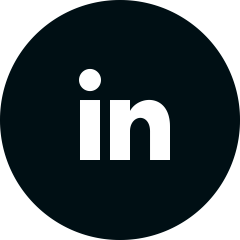 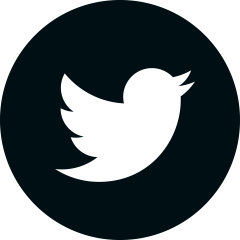 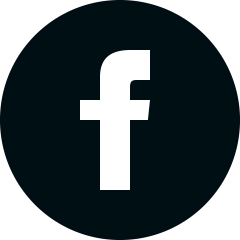 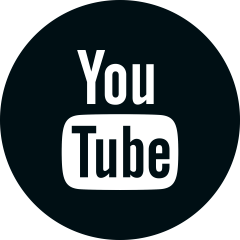 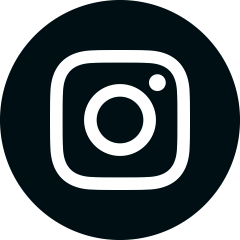 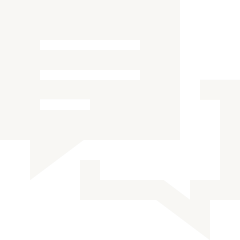 TikTok
43%
32%
31%
28%
31%
64%
68%
50%
34%
21%
45%
24%
70%
47%
Source: 2023 Insurance Barometer Study, LIMRA and Life Happens
[Speaker Notes: John:

Through social media

Our research shows that for younger generations social media is increasingly the equivalent of the internet. They search social media platforms in the same way Gen X uses Google. 

About two thirds of Gen Z and Millennials turn to YouTube for financial information, a third search TikTok. 

They aren’t going to carriers’ websites so the industry needs to get better at providing tools and information where they are.]
Financial Professionals Know This…
By 2025, 63% expect to use social media to communicate with clients/prospects.
Currently, 48% use social media to communicate with clients/prospects.
Frequently	Occasionally	  Never
Source Reimagining Growth: Key Findings From the LIMRA-EY Experienced Financial Professional Study
[Speaker Notes: John:

Our research shows experienced financial professionals are already planning to adjust their practices to serve these younger generations. As an industry, it is not just being on the platform but building personalized content that will resonate with younger people.]
Young Adults Say They Prefer to Buy Online
In 2023, younger adults — for the first time — said their top choice is to buy online.
With a financial professional
Entirely online
[Speaker Notes: Alison 5 minutes:

Another shift is the expressed preference to buy online.

Back in 2020, 41% of all  consumers said they preferred to work with a financial professional to buy life insurance – just 29% said they wanted to buy online. 

Today, online purchases seem much more reasonable because of all of the work our industry did improving online access and underwriting.

But this is hypothetical…]
Online Purchase Perceptions
Top three reasons people prefer to purchase life insurance online:
Source: 2023 Barometer Study, Focus on: Life Insurance: Ownership, Behaviors, and Attitudes, LIMRA and Life Happens, 2023.
But Reality is a Different Story…
I would research and completethe purchase entirely online
I would research life insurance online, but ultimately buy in person
Source: 2023 Barometer Study, Focus on: Life Insurance: Ownership, Behaviors, and Attitudes, LIMRA and Life Happens, 2023.
I Would be Interested in a Life Insurance Policy That…
provides guaranteed income in retirement
provides immediate short-term coverage
is bundled 
with a P&C policy
59%
13%
24%
provides wellness programs 
and incentives
is bundled 
with a 
mortgage
25%
19%
Source: 2023 Barometer Study, Focus on: Life Insurance: Ownership, Behaviors, and Attitudes, LIMRA and Life Happens, 2023.
The Takeaways…
While the pandemic is over it’s impact on younger generations’ thinking about financial protection will last
Personalize all online environments - Social Media is “the internet” to millions 
Embedded life products, wellness programs, bundling, immediate smaller purchases may work well with younger individuals
New ways to educate and market – it’s a new world and we’re not going back
22